Introduction To DemographyBS SociologySemester: 5thLecture No. 14Instructor: Mumtaz HussainUniversity of Sargodha Sb Campus Bhakkar
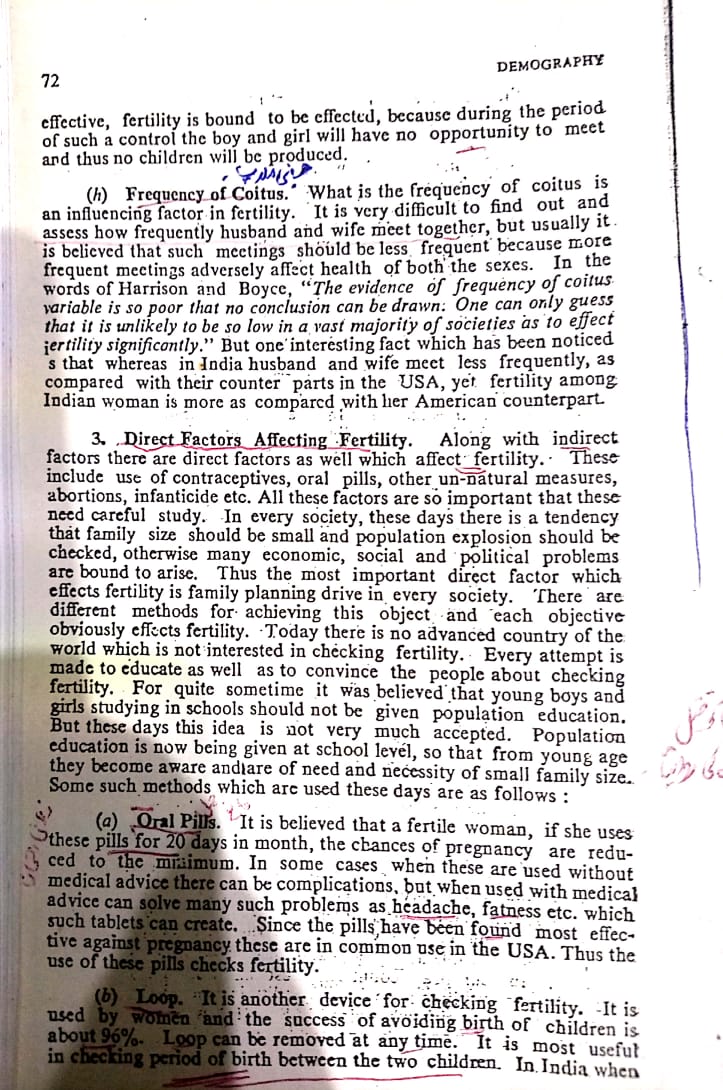 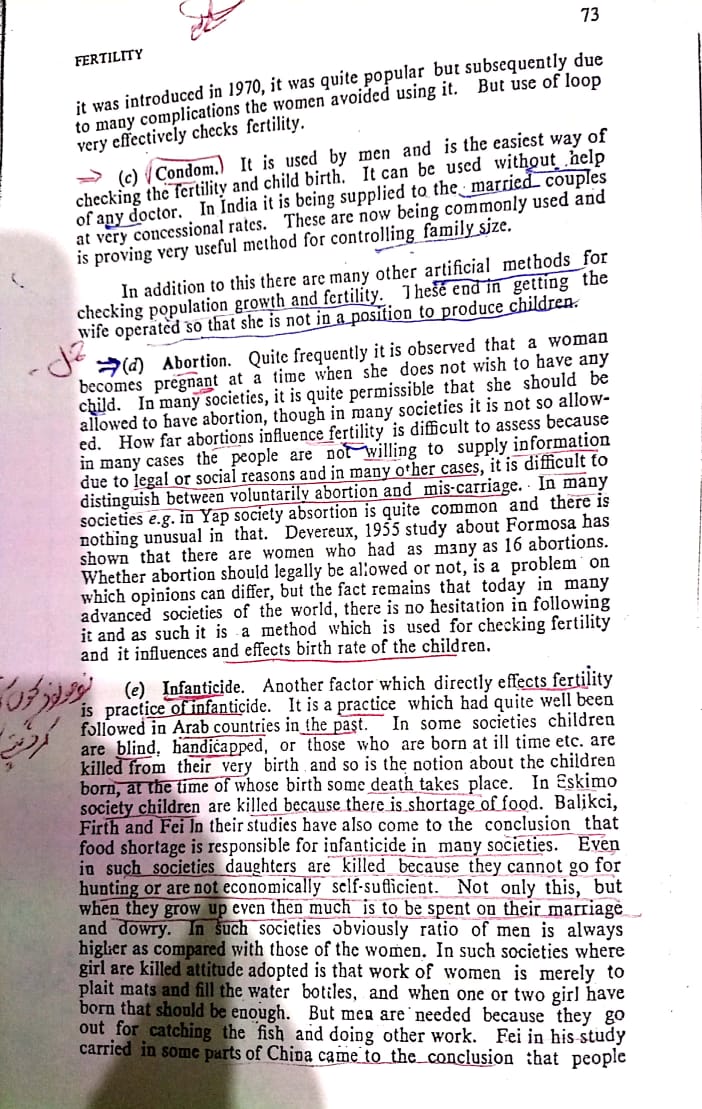 .
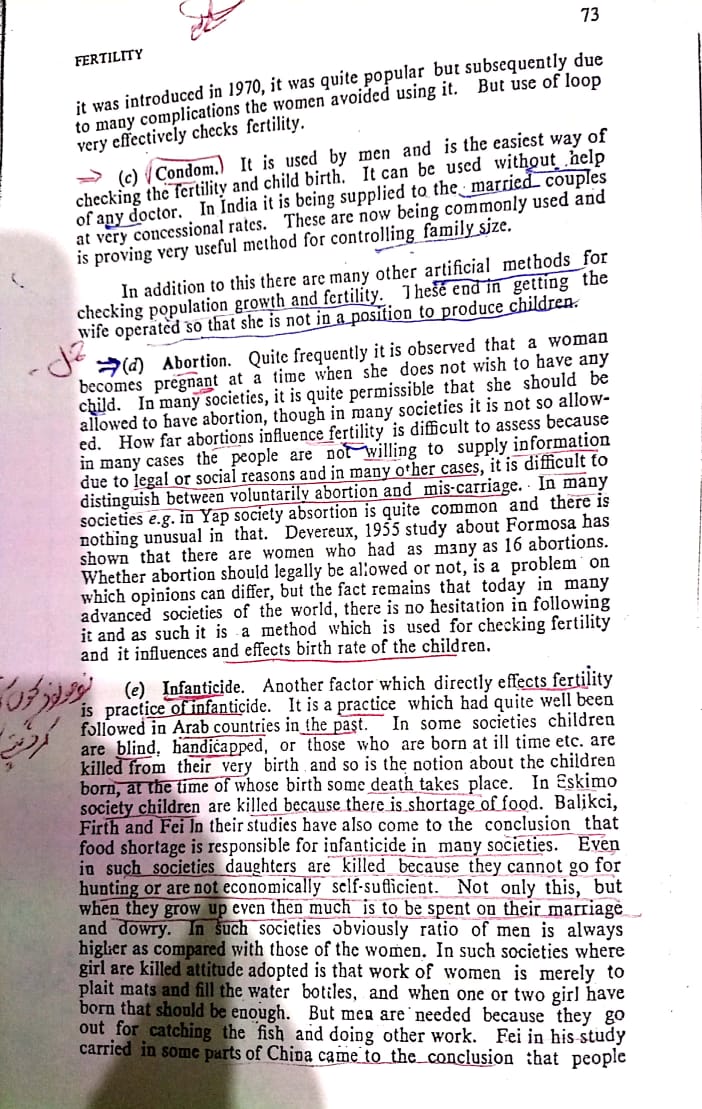 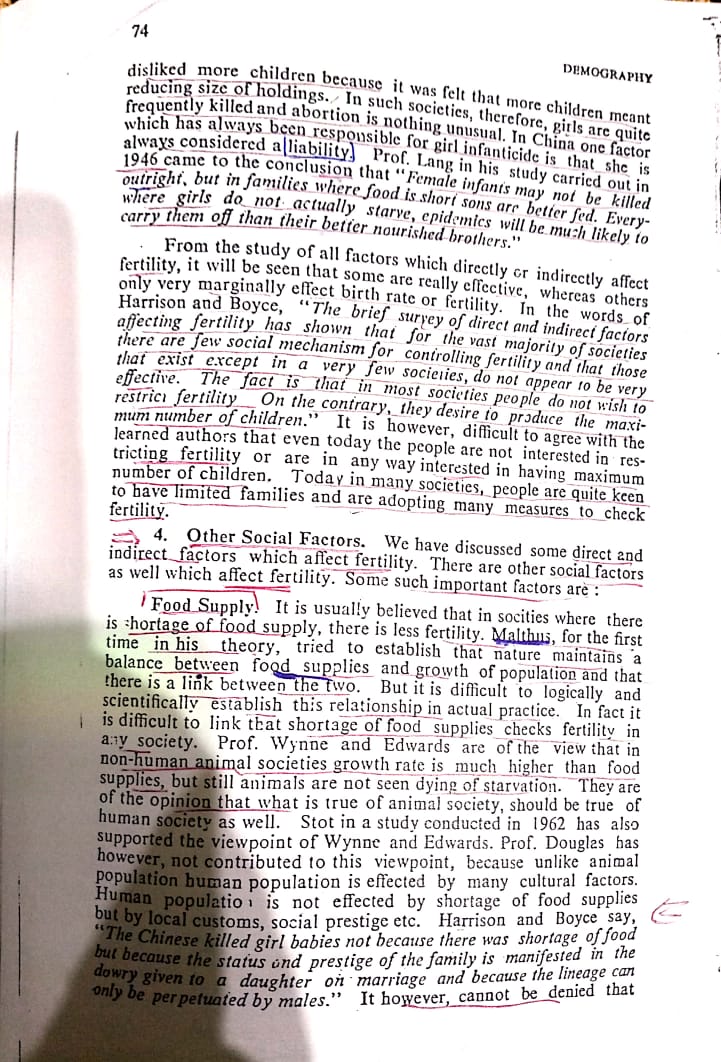 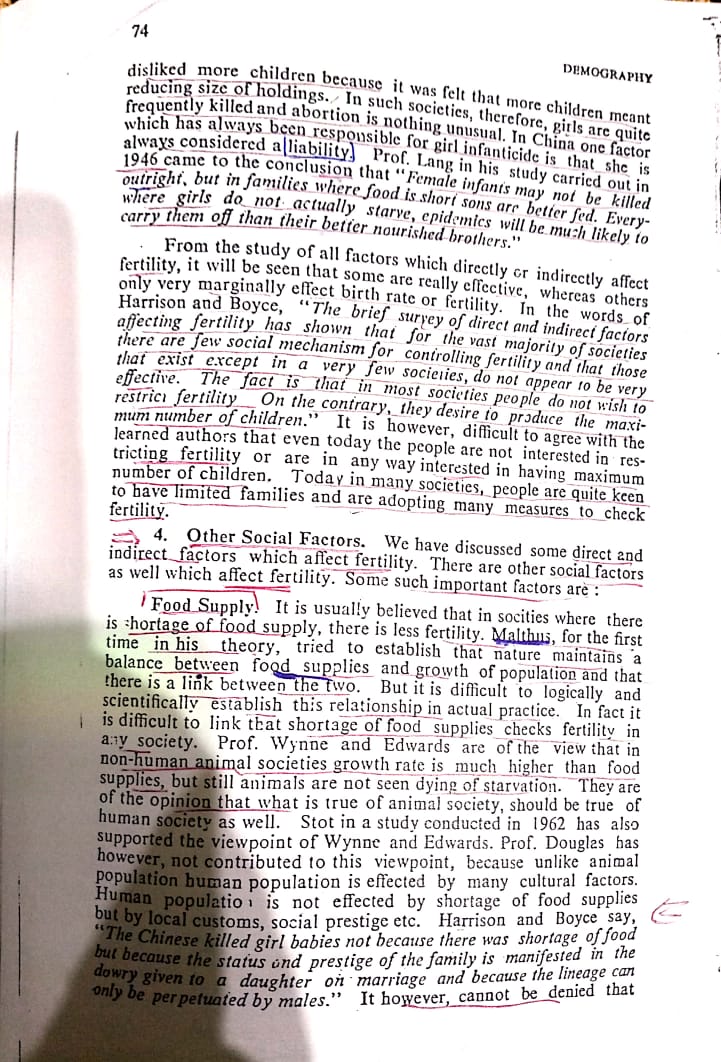 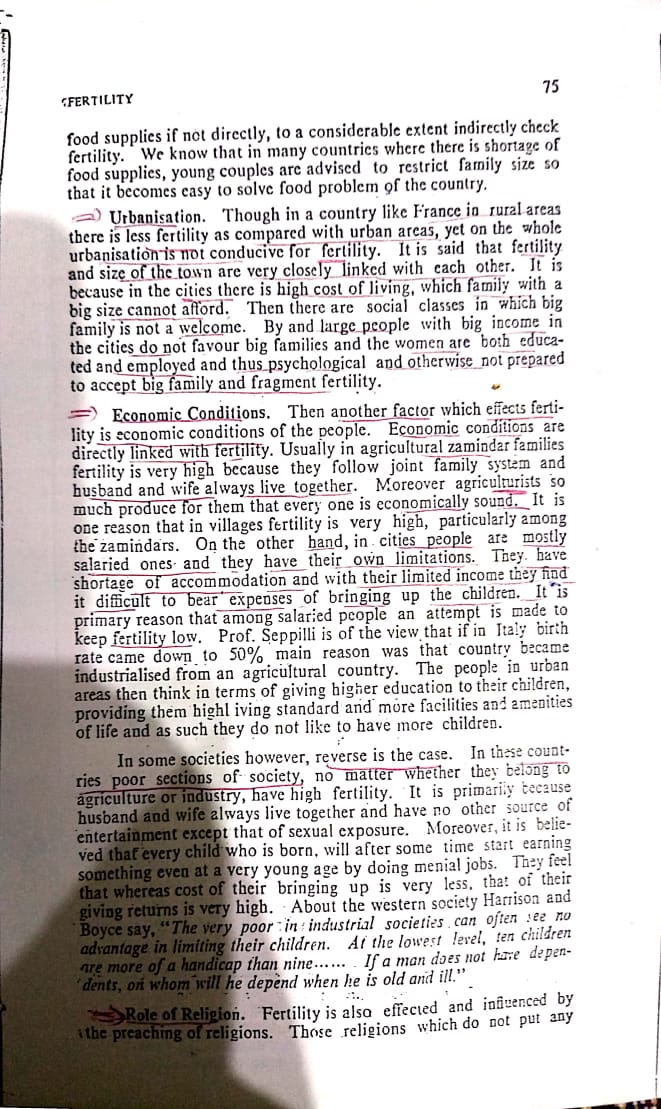 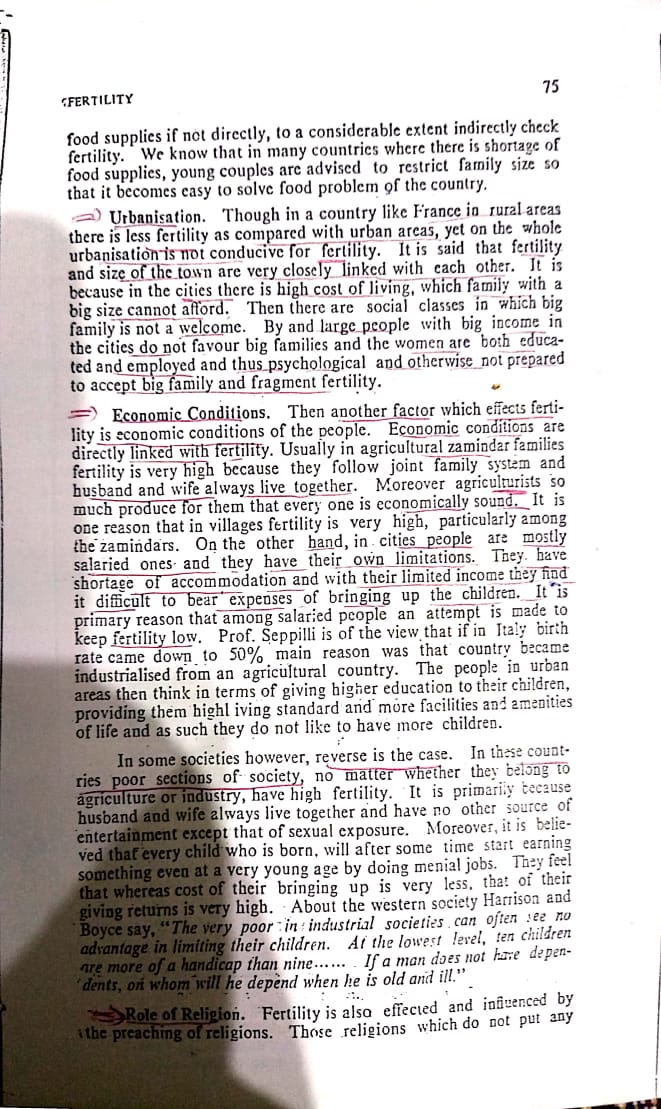 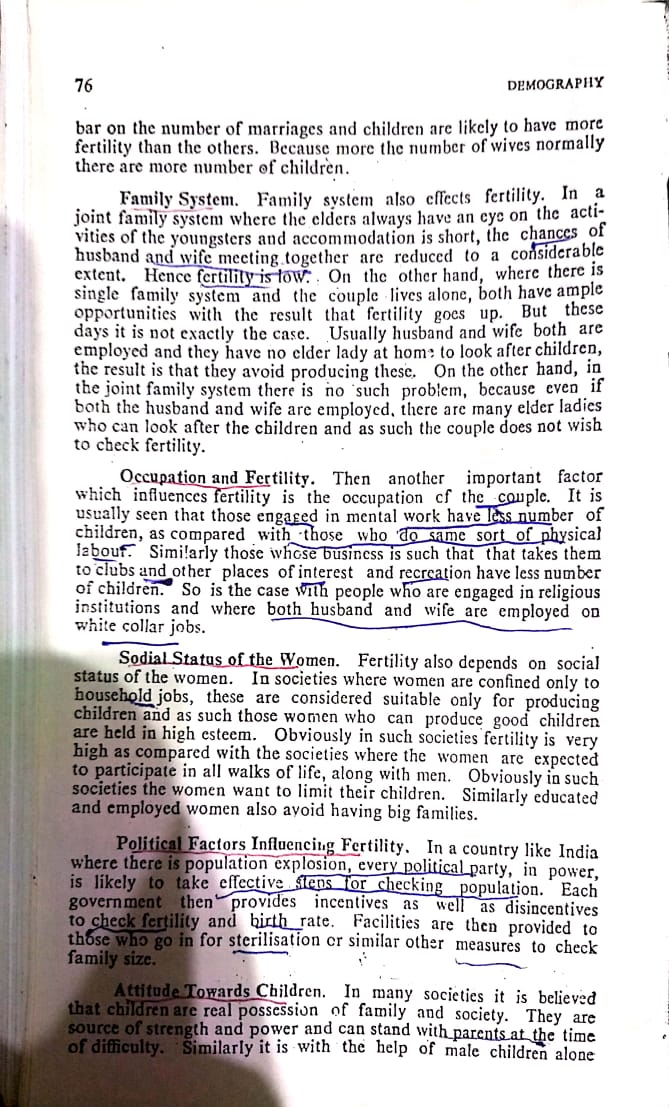 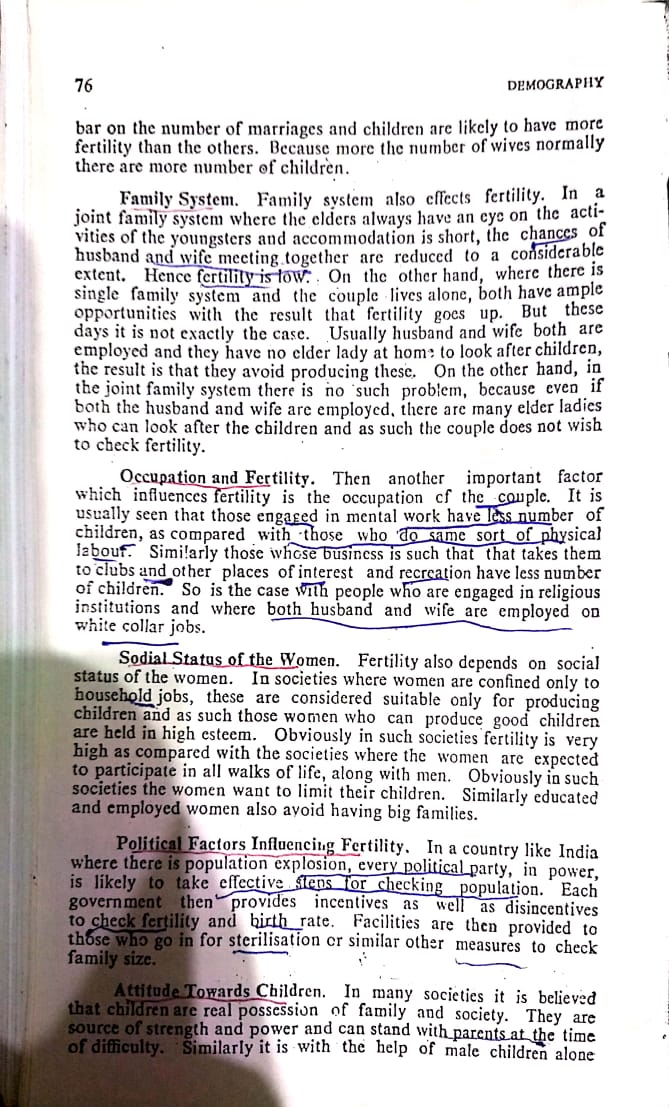 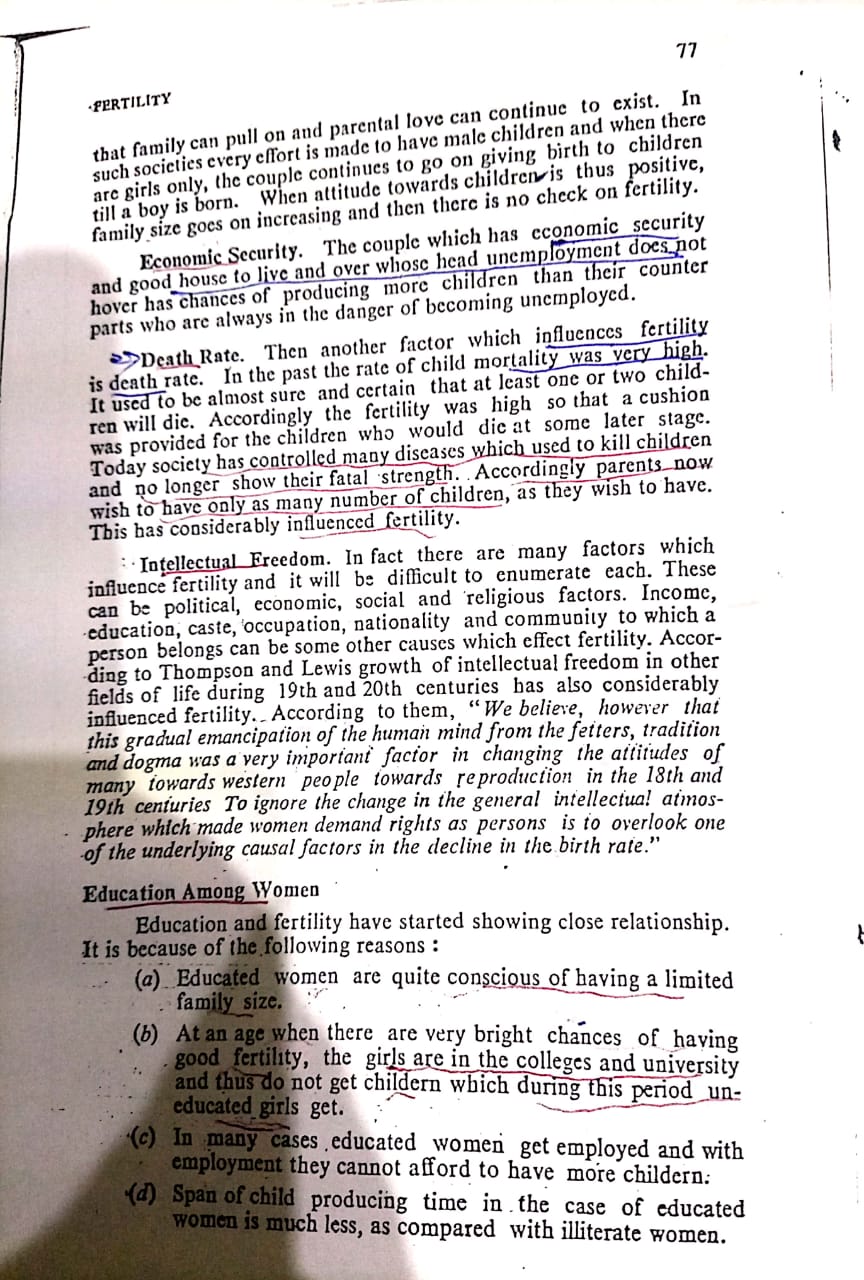 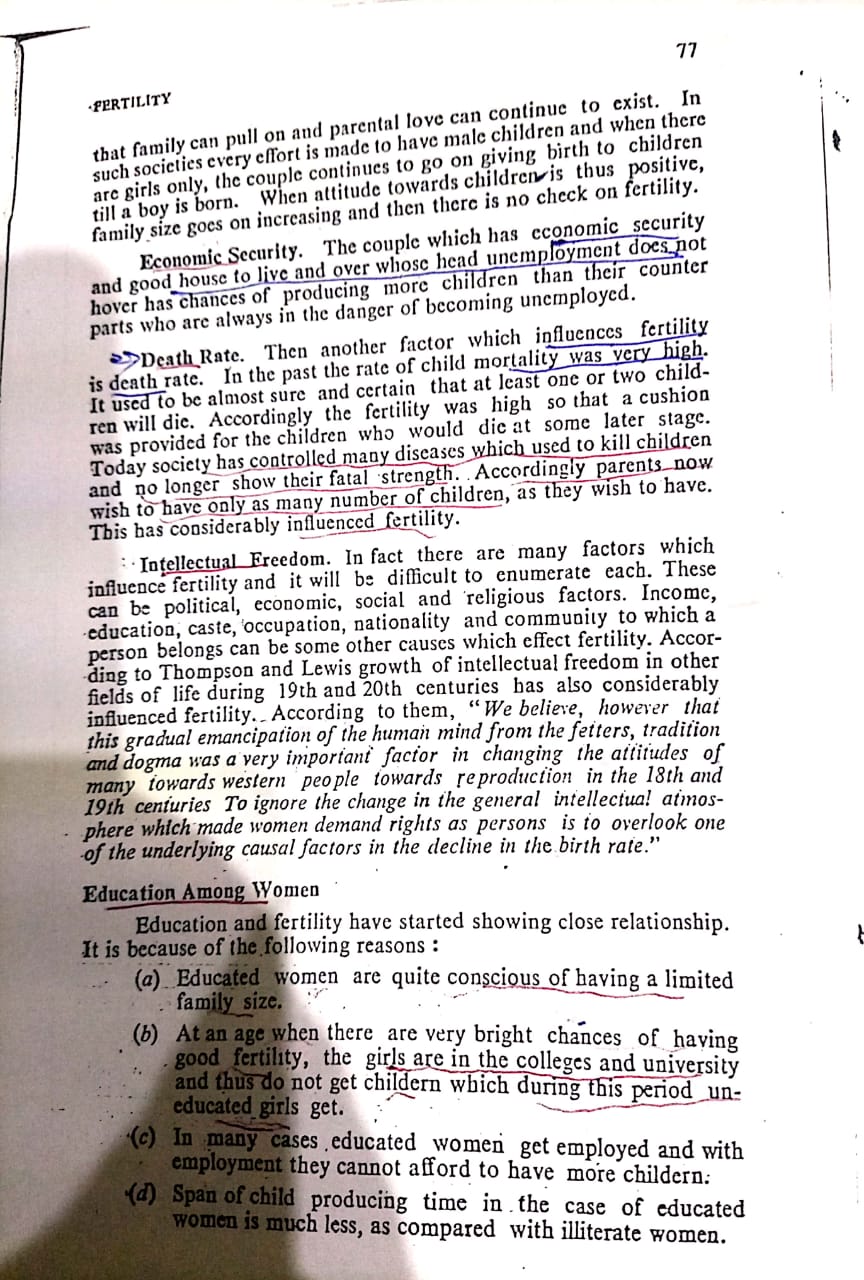 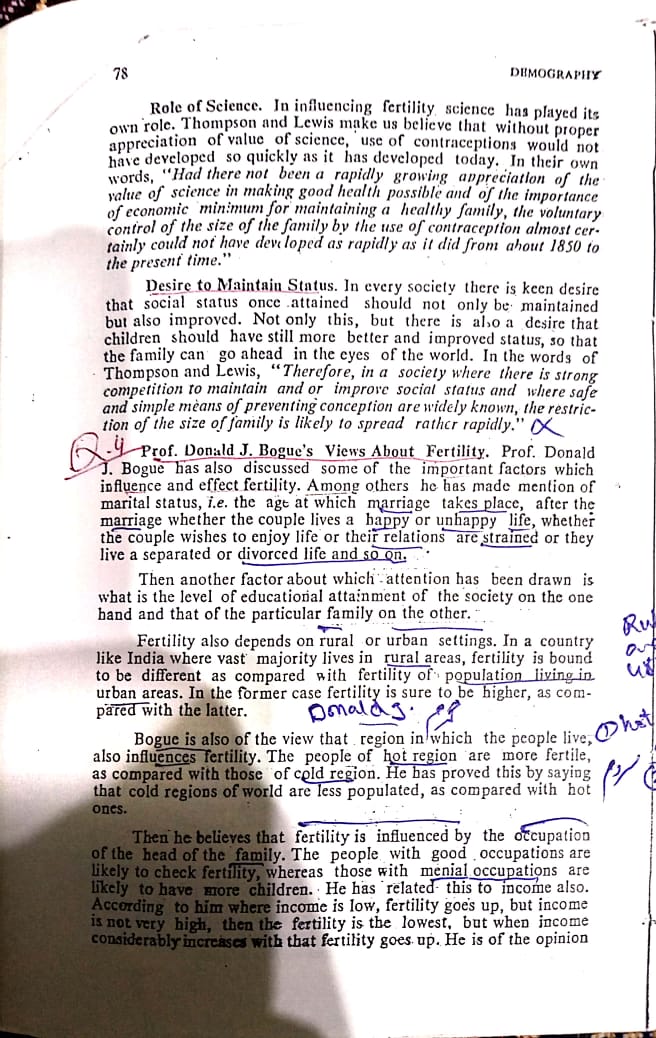 Thank You